ALLOGRAFTS
DR.GEETIKA KUMAR
MDS- IIIrd YEAR
DEPARTMENT OF PERIODONTOLGY AND IMPLANTOLOGY
INTRODUCTION
Allografts are derived from individuals of the same species but different genus, being selected, processed and preserved in bone banks where extensive donor screening, including detailed social and medical history as well as serological examinations is carried out.
They originate from living donors (usually femoral head replacement) or cadaveric bone material, further processed to neutralize the immune response and transmission of infectious diseases
Delloye C, Cornu O, Druez V, Barbier O. Bone allografts: what they can offer andwhat they cannot. J Bone Jt Surg 2007;89(May (5)):574–9.
The main types of these materials comprise of:
Indications
Alveolar ridge preservation
To fill the gap in immediate implant placement
Horizontal ridge augmentation
Vertical ridge augmentation
Sinus augmentation procedures
Peri-implant defects
Periodontal regeneration of intrabony and furcation defects
Iliac Cancellous Bone and Marrow Allograft
Schallhorn and Haitt reported that when allograft of iliac bone and marrow used, the results were similar to autogenous iliac crest with mean bone gain of 3.6 mm in  all defects: 2.1 mm vertical increase in zero wall defects and 3.3mm bone gain in furcation defects.
Disadvantage
Need for extensive cross matching.
Disease transmission
Need for allografts
The need for an allogeneic source of bone arose from the need for increased donor material and the problems associated with autogenous bone procurement, namely, the morbidity accompanying a second surgical site and the need for a sufficient quantity of material to fill multiple defects (Mellonig, 1980 and 1991).
PROCESS OF INCORPORATION
:
hematoma formation with release of cytokines and growth factors; 

inflammation, migration, and proliferation of mesenchymal cells and development of fibrovascular tissue in and around the graft;

invasion of vessels into the graft, often via existing Haversian and Volkmann canals;

focal osteoclastic resorption of graft surfaces; and

Intramembranous and/or endochondral bone formation on graft surfaces.
The histologic features of allograft incorporation in humans- Enneking and Mindell in 1991
UNION
Most allografts fuse to host bone at cortical to cortical or medullary to medullary junction.

At cortical junction: intramembranous bone formation from reconstituted periosteum and fills the gap betwwen host and graft

Thus, ends of grafts usually recognized by persisting cement or reversal lines

Osteons of new bone are perpendicular to axis of cortical graft

Extent of bony repair is correlated with revascularization
2. Graft surface
Only 1-2 mm thick layer of bone had been deposited by intramembranous bone formation onto the external surface of most grafts.

Distinct cement lines: peripheral edge of allograft had extended into Volkmann canals

In other areas: unrepaired erosions lined by osteoclasts and filled with loose fibrous tissue or inflammatory cells
3. Type of bone formation
Stable constructs: intramembranous
Motion at graft site: cartilage is formed
Frozen and freeze dried allografts: mostly osteoconductive rather than osteogenic or significant osteoinductive.

4. Demineralized bone grafts
Induce bone formation when implanted in soft tissue (Urist MR 1965) : osteoinductive capacity
Show clear osteoinductive activity characterized by endochondral bone formation when placed in soft tissues
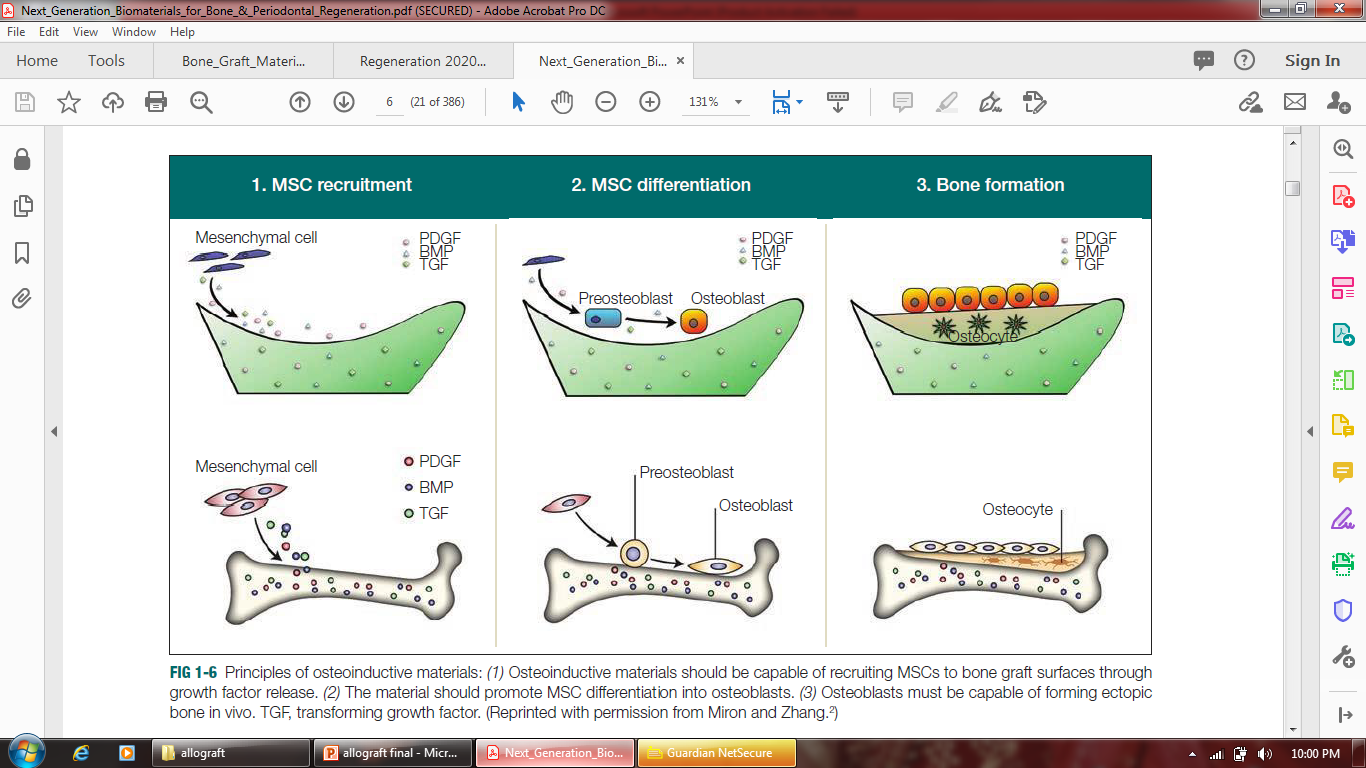 Freeze-Dried Bone Allograft
Undemineralized FDBA was introduced to periodontal therapy in 1976 (Mellonig et al., 1976). 
Freeze drying removes approximately 95% of the water from bone by a process of sublimation in a vacuum. 
Although freeze drying kills all cells, the morphology, solubility, and chemical integrity of the original specimen are maintained relatively intact (Friedlaender, 1988; Mellonig,1980 and 1991). 
Freeze drying also markedly reduces the antigenicity of a periodontal bone allograft
Processing of FDBA
(Holtzclaw et al. 2008) (Copyright c 2008 American Dental Association.)
It was used in the treatment of:
three-wall intrabony defects adjacent to implants in dogs (Choi et al. 2010), 

maxillary sinus-augmentation procedures (Kolerman et al. 2008), 

in alveolar ridge augmentation alone (Fagan et al. 2008) or associated with PRP (Kassolis et al. 2000),

periodontal defects, alone (Nevins et al. 2007; Laurell et al. 1998), combined with EMD (Rosen and Reynolds 2002) or with barrier membrane (Rosen and Reynolds 2001). 

FDBA can be combined with antimicrobial therapy, and has been used with tetracycline to regenerate experimental defects in baboons (Drury and Yukna 1991) or during treatment of localized juvenile periodontitis (Evans et al. 1989; Mabry et al. 1985).
Osteoconductive, containment, space maintenance (Reynolds 2003) 

Mellonig et al., 1992 - 50% bone fill in 67% defects, Bowers et al., 1976 - 78% of defects 

Resorbed and replaced by bone (Rosenberg and Rose 1998)

No report of virus contamination 

No periodontal regeneration (Anton Sculean 2010) 

Useful in minor ridge augmentation
Demineralized Freeze-Dried Bone Allograft
Marshall Urist 1965 Demineralization of a bone allograft exposes bone morphogenetic proteins within the bone matrix. 
Bowers et al.,1989 - New attachment histologically
Osteoinductive & Osteoconductive 
These inductive proteins induce a cascade of events leading to cellular differentiation and the formation of bone through osteoinduction by inducing pleuripotential stem cells to differentiate into osteoblasts (Mellonig et al. 1992; Nasr et al. 1999).
Processing of DFDBA
(Holtzclaw et al. 2008) (Copyright c 2008 American Dental Association.)
The AATB advocates excluding collection of bone under the following circumstances:

Donors from high-risk groups, as determined by medical testing and/or behavioral risk assessments.

2. Donors test positive for HIV antibody by ELISA.

3. Autopsy of donor reveals occult disease.

4. Donor bone tests positive for bacterial contamination.

5. Donor and bone test positive for hepatitis B (HBsAG) or C virus 

6. Donor tests positive for syphilis.
When DFDBA is used in particulate form, particle size appears to be an important variable in the success of DFDBA as a bone-inductive material. 
Particles in the range of 125–1,000 mm possess a higher osteogenic potential than do particles below 125 mm. 

Optimal particle size appears to be between 100 and 300 mm. 

Very small DFDBA particles elicit a macrophage response and are rapidly resorbed with little or no new bone formation.
 
Tissue banks most frequently produce this graft with the range
from 250 to 750 mm for dental use (Committee on Research, Science and Therapy of the American Academy of Periodontology 2001).
Schwartz et al. (1996) : commercial DFDBA differs in both size and ability to induce new bone formation, but that the two are not related.

Some investigators have reported success while others have failed to demonstrate clinical improvement (Becker 1994, 1998)

In addition variability also has been reported in the ability of DFDBA to induce new bone formation in animal studies (Pinholt, 1992, Becker, 1992)
Contradictory conclusions
Meta-analysis by Trombelli et al. (2002): The results showed a limited, not statistically significant, greater CAL gain for grafted group with respect to OFD.

Meta-analysis performed by Reynolds et al. (2003) on 12 studies, showed a greater clinical attachment level gain for the grafted group with respect to OFD.
Insufficient quantity of bone induction proteins
Bone induction proteins present but in an inactive form.
Particle size 
Influenced by age of donor but not gender
Degree of demineralization - 2% residual calcium - nucleation site for re deposition of calcium phosphate (Zhang 1997, J Periodontol) 
Tissue banks do not use identical methods of DFDBA preparation
Sterilization of the graft
ETO – can decrease effectiveness &resorption of allograft
Gamma irradiation – reduces bone induction ability by 40%
Libin et al (1975), were the first to report the use of cortical and Cancellous DFDBA in humans .
Cortical bone (DFDBA) - 2.4mm  bone fill ( 27 IOD)
Cancellous    (DFDBA)  -  1.38mm bone fill
Controlled site                -   0.66mm bone fill.

According to Bowers (1989), DFDBA remains the only bone replacement graft proven to result in periodontal regeneration in a controlled human histological study .
Rejection
1984 - One case report  
Infection  
1988 - One case of HIV  
1996 - Four cases  
Risk – 1 in 1 to 8 million – HIV (Buck et al., 1990) 
Risk - 1 in 2.8 billion (TB)
FDBA vs DFDBA
CONCLUSION
For the past three decades, allografts have been used alone or in combination with other regenerative modalities in implant dentistry and periodontal therapy. 
Becker et al were one of the first to show the bone-inducing ability of DFDBA in comparison to other bone grafting alternatives. 
Although not as potent for bone regeneration as autogenous bone, it is now widely accepted that allografts support regeneration of periodontal and osseous tissues due to their excellent combination of osteoconduction and osteoinduction.
The presence of growth factors contained within certain allografts allows for mesenchymal cell migration and supports their future differentiation to bone-forming osteoblasts.